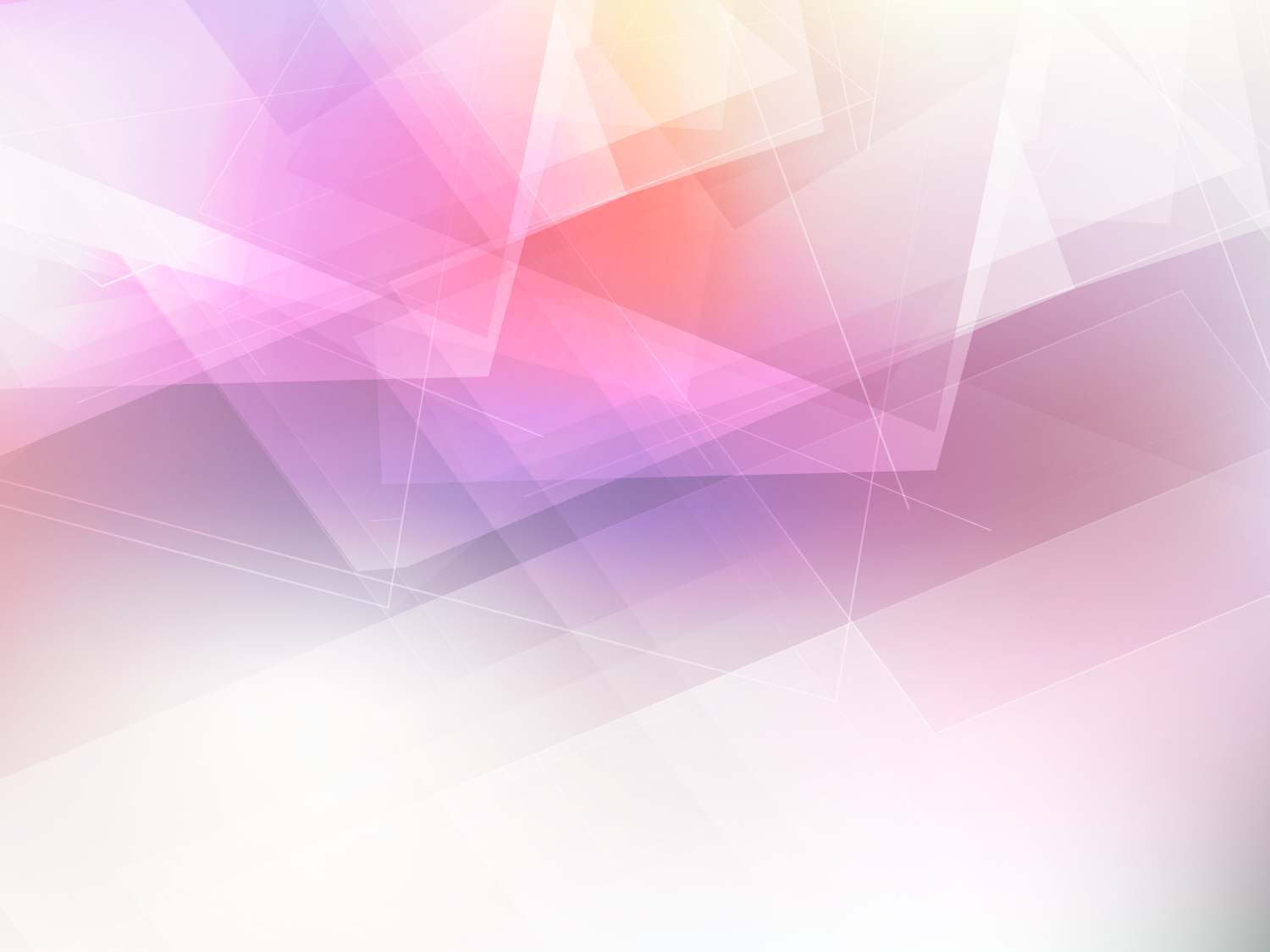 Лекция на тему:МОДЕЛЬ «СУЩНОСТЬ-СВЯЗЬ»
доцент каф. ВТ и АСУ Игнатьева О.В.
1. Определение ER-модели данных
доцент каф. ВТ и АСУ ФГБОУ ВО РГУПС Игнатьева О.В.
Определение
Модель "сущность-связь" (Entity-Relationship model, или ER-модель) представляет собой высокоуровневую концептуальную модель данных, которая была разработана Ченом (Chen) в 1976 году с целью упрощения задачи проектирования баз данных. 
Основная цель разработки высокоуровневой модели данных заключается в создании модели пользовательского восприятия данных и согласовании большого количества технических аспектов, связанных с проектированием базы данных.
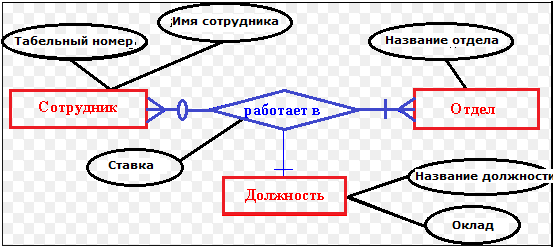 доц. Игнатьева О.В.
Базовые понятия ER-модели
Основные концепции модели "сущность-связь" включают типы сущностей, типы связей и атрибуты.
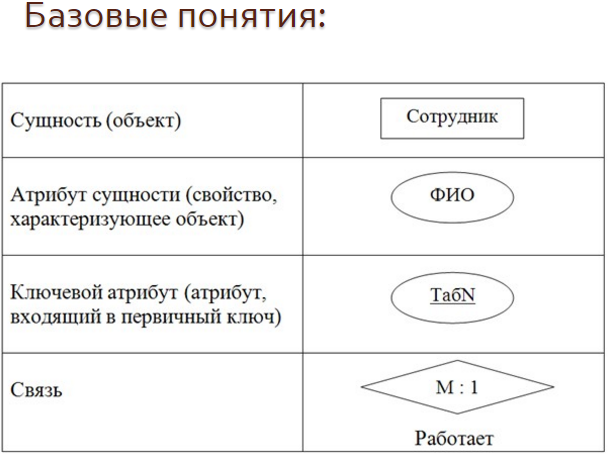 доц. Игнатьева О.В.
Типы сущностей
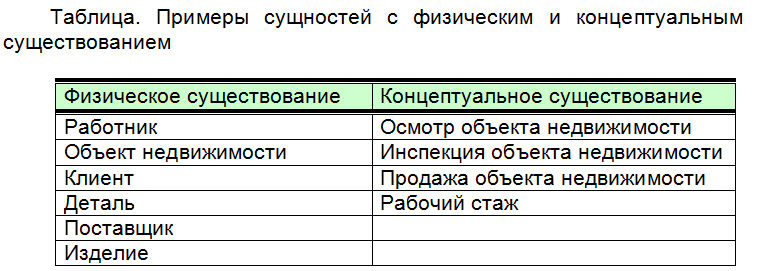 доц. Игнатьева О.В.
Типы сущностей
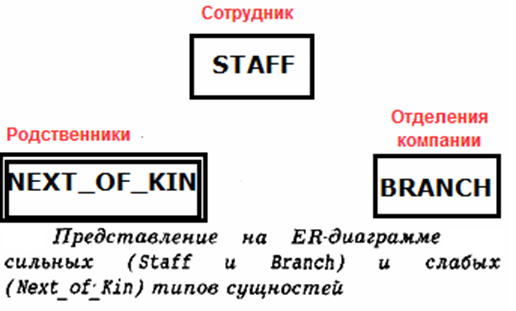 Способы представления 
сущностей на диаграмме
доц. Игнатьева О.В.
Атрибуты
доц. Игнатьева О.В.
Представление атрибутов на диаграммах
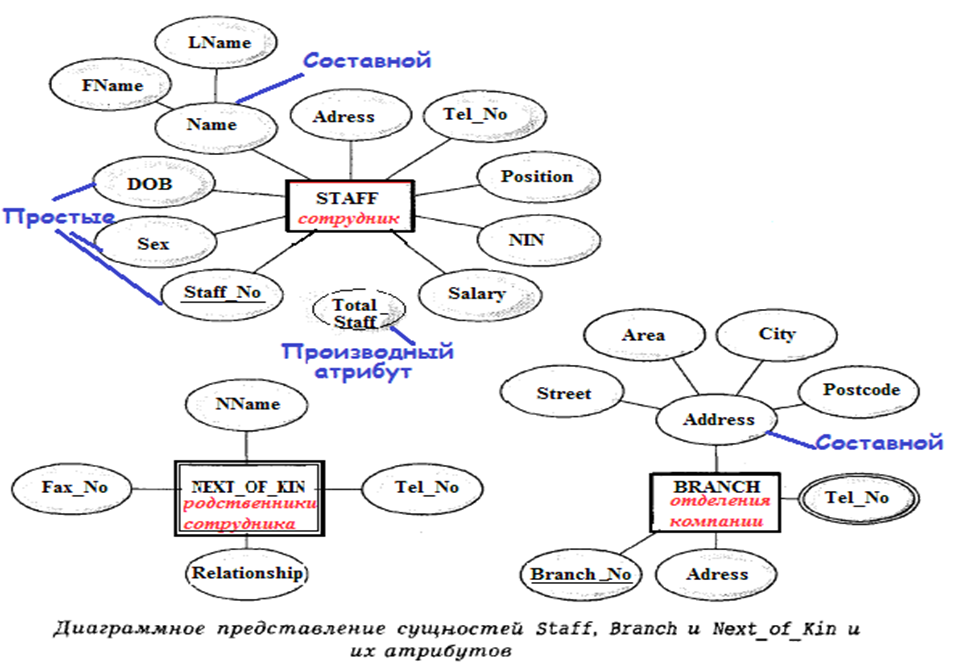 доц. Игнатьева О.В.
Представление атрибутов на диаграммах
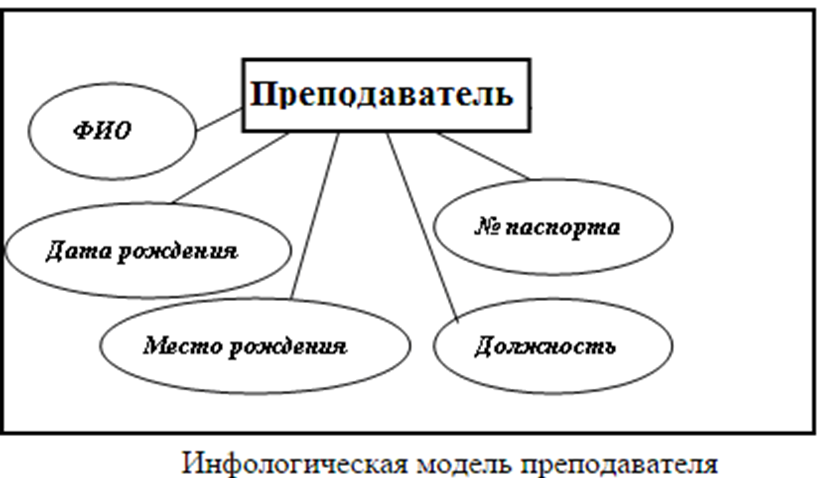 доц. Игнатьева О.В.
Ключи
Например, 
Staff(Staff_No, FName, LName, Address, Tel_no, Sex, DOB, Position, NIK, Salary)
Первичный ключ:	            Staff_no
Альтернативный ключ:    FName, LName, DOB
Альтернативный ключ:    NIN
Составной атрибут:          Name(FName, LName)
Производный атрибут:    Total_Staff
 
Branch(Branch_No, Street, Area, City, Postcode, Tel_No, fax_No)
Первичный ключ:	             Branch_No
Альтернативный ключ:     Fax_No
Составной атрибут:           Address(Street, Area, City, Postcode)
Многозначный атрибут:    Tel_No
доц. Игнатьева О.В.
Ключи
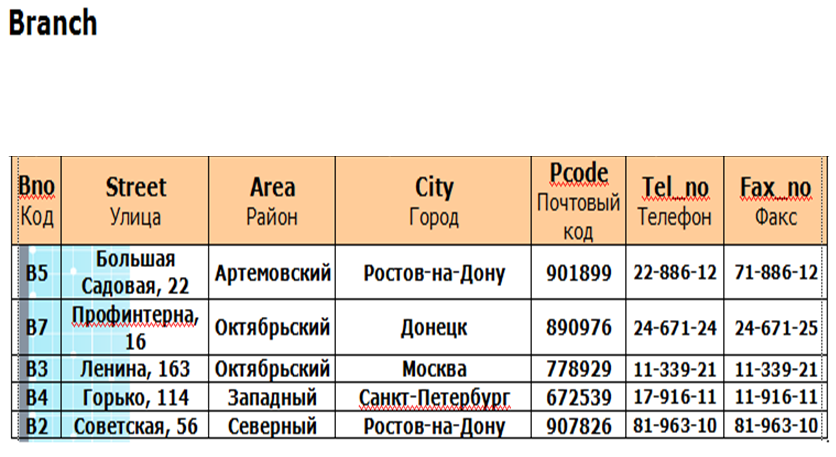 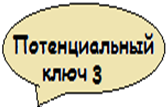 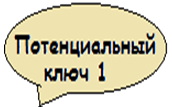 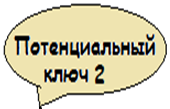 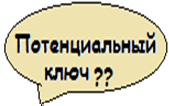 доц. Игнатьева О.В.
2. Определение ER-модели данных (продолжение)
доцент каф. ВТ и АСУ ФГБОУ ВО РГУПС Игнатьева О.В.
Типы связей
Представление связей на диаграммах
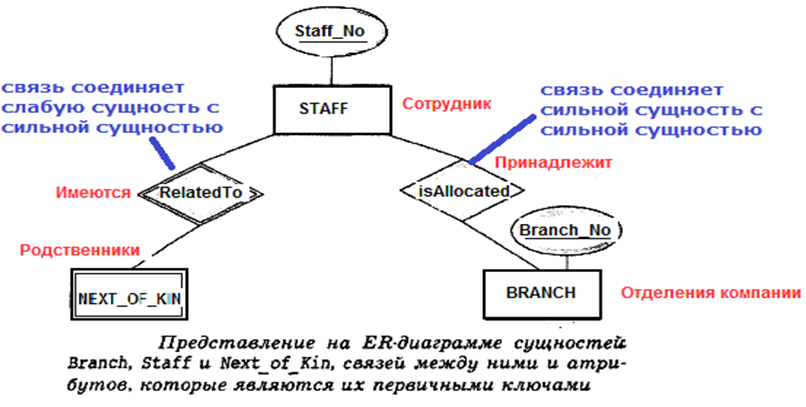 доц. Игнатьева О.В.
Типы связей
Например, рассмотрим Связь IsAllocated (Приписан к) указывает на взаимосвязь между сущностями Branch и Staff, а каждый отдельный экземпляр связи IsAllocated связывает одну сущность Branch с одной сущностью Staff. 
Отдельные элементы связи IsAllocated представлены на диаграмме, которая называется семантической сетью. 
Семантическая сеть является объектной диаграммой, в которой символ • представляет сущности, а символ  — связи.
Для упрощения диаграммы семантической сети на рис. показаны только некоторые атрибуты сущностей Branch и Staff.
Так, здесь показаны только три атрибута типа сущности Branch — Branch_No — Address и Tel_No, и три атрибута для сущности Staff — Staff_No, Address и DOB. 
На диаграмме показаны три связи (r1, r2 и r3), которые описывают взаимосвязь сущностей Branch и Staff. Эти связи представлены линиями, соединяющими каждую сущность Branch с каждой сущностью Staff.
доц. Игнатьева О.В.
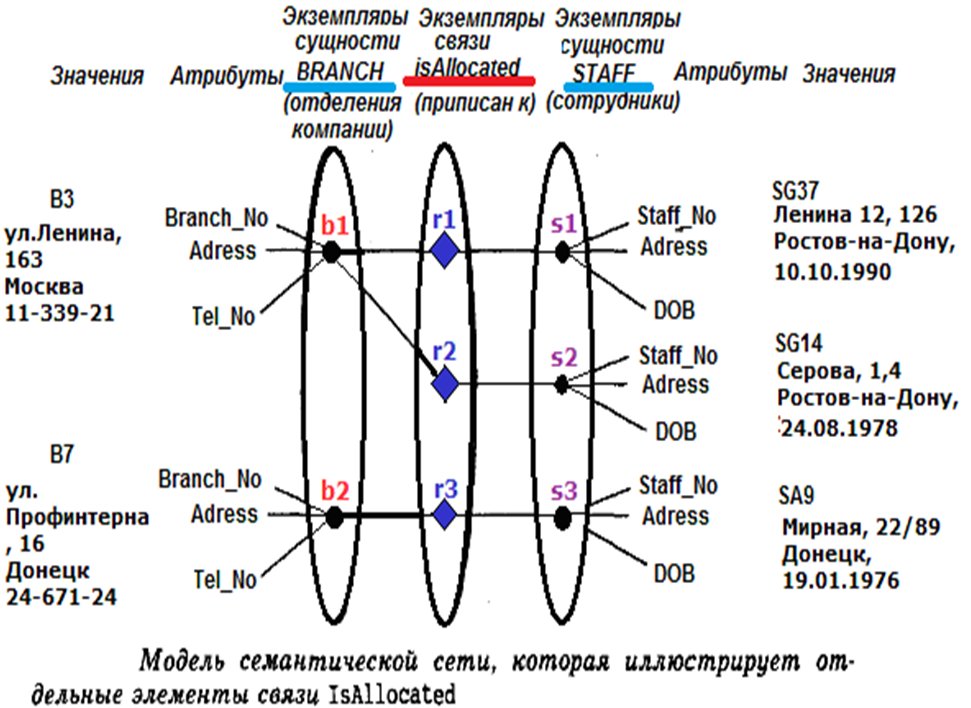 доц. Игнатьева О.В.
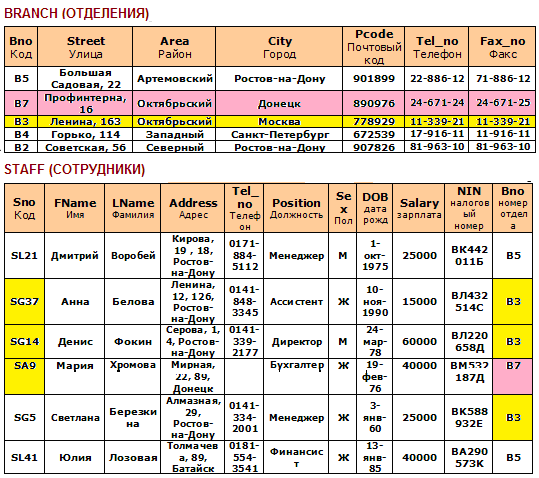 доц. Игнатьева О.В.
Степень связи
Степень связи – количество сущностей, которые охвачены данной связью.
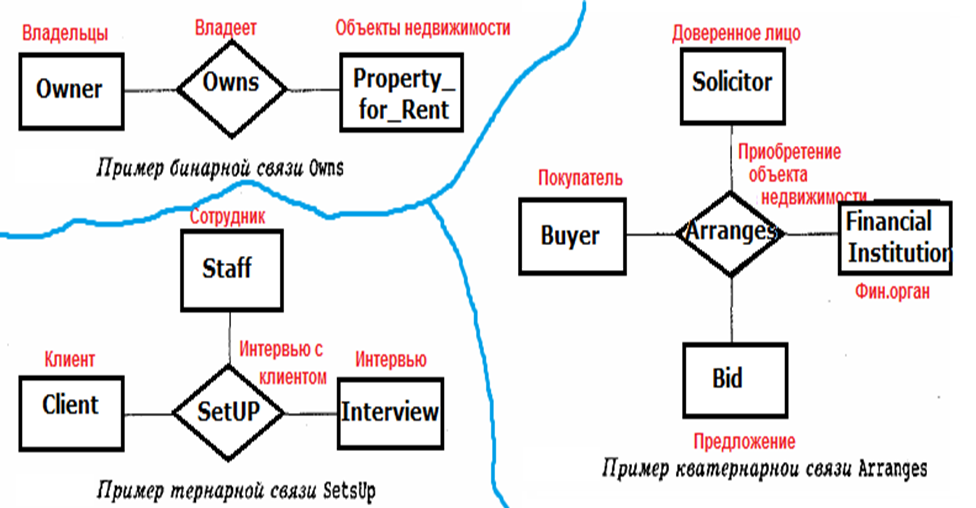 доц. Игнатьева О.В.
Рекурсивная связь
Рекурсивная  связь - связь, в которой одни и те же сущности участвуют несколько раз и в разных ролях.
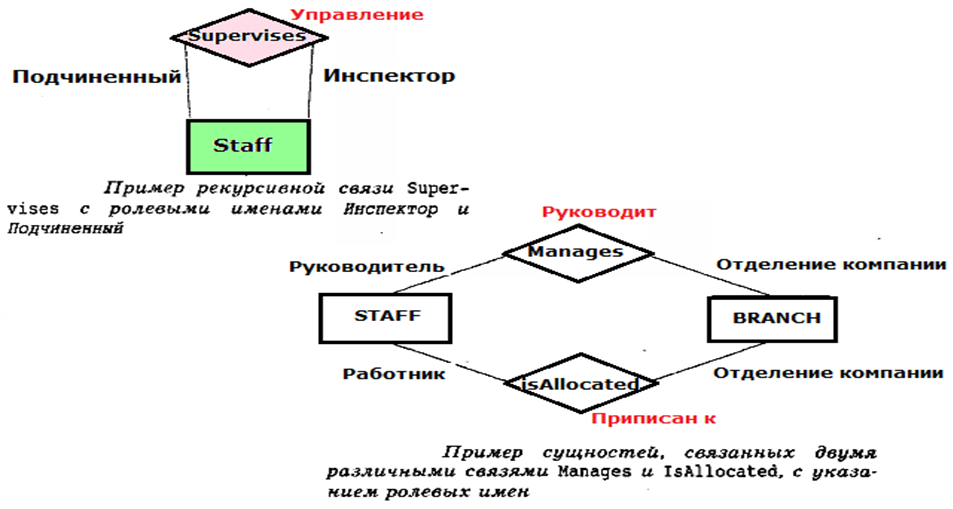 доц. Игнатьева О.В.
Атрибуты связей
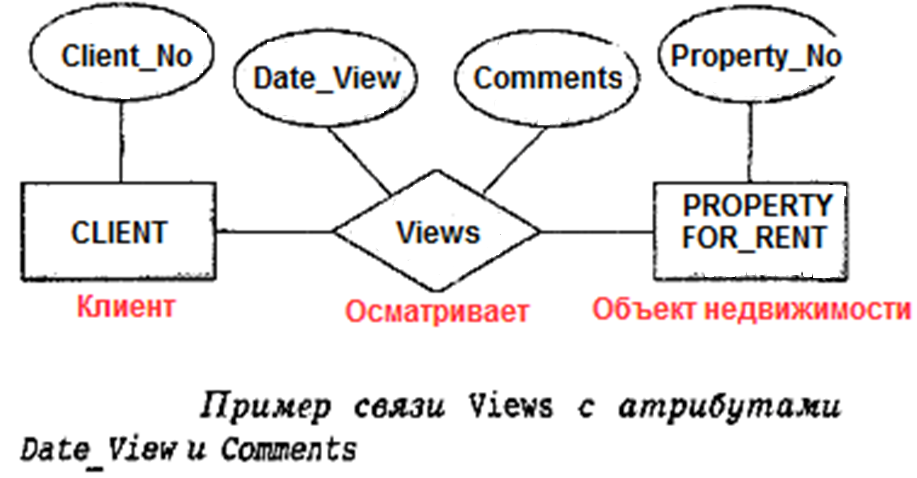 доц. Игнатьева О.В.
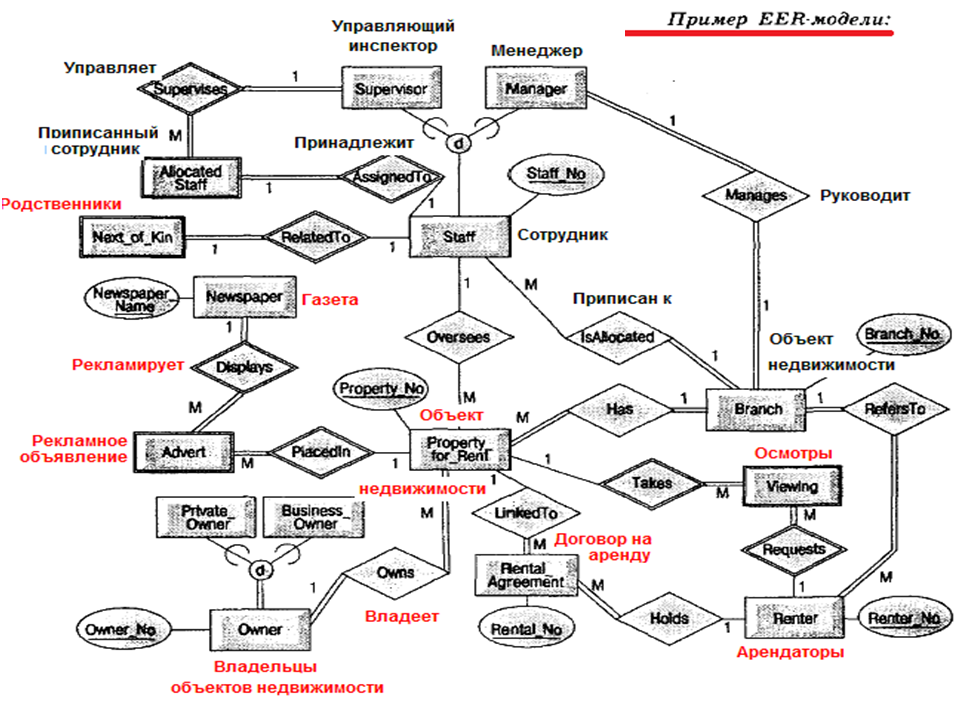 доц. Игнатьева О.В.
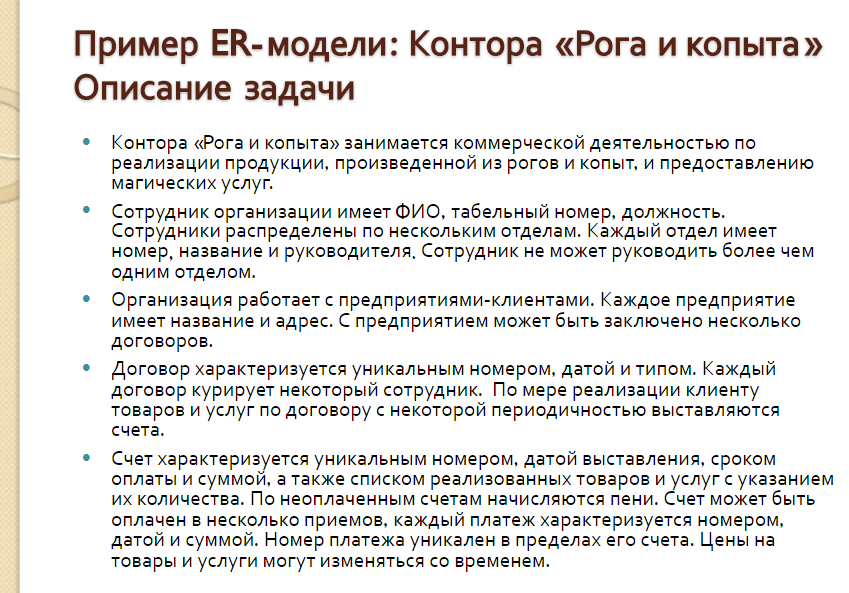 доц. Игнатьева О.В.
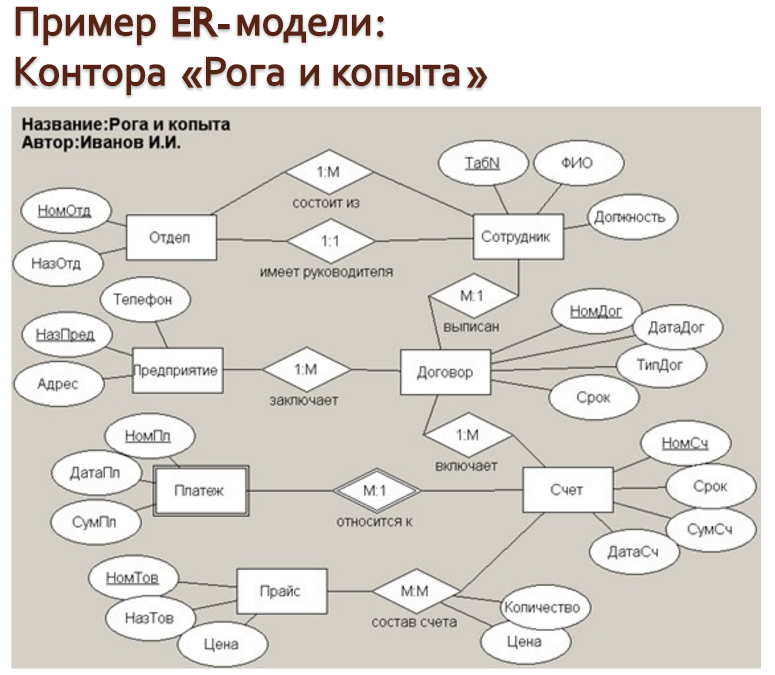 доц. Игнатьева О.В.
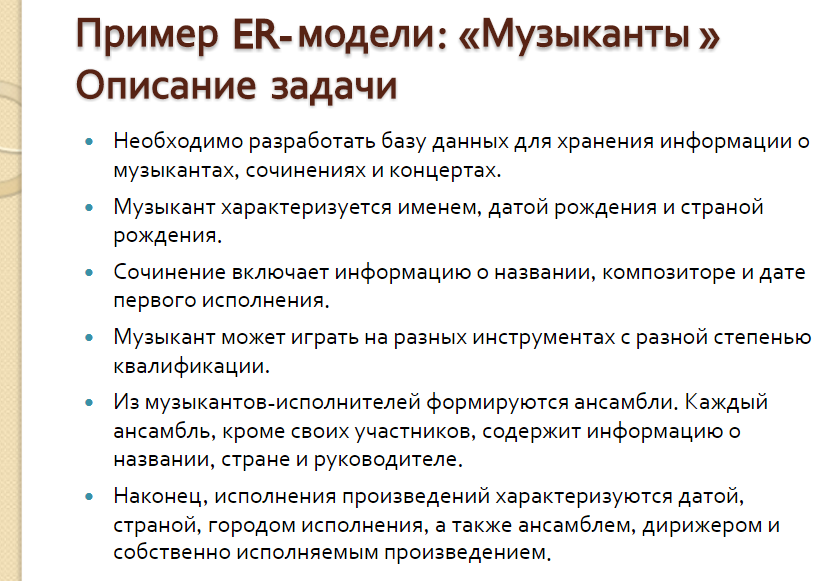 доц. Игнатьева О.В.
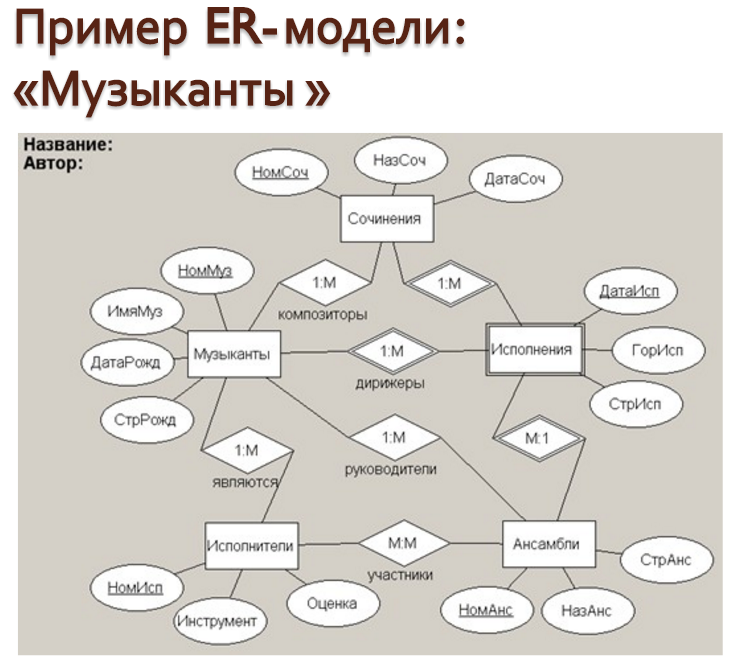 доц. Игнатьева О.В.
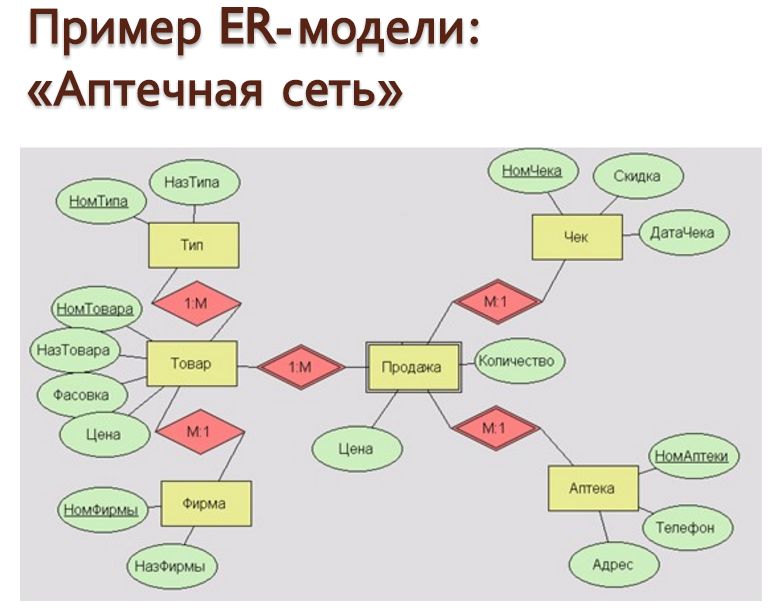 доц. Игнатьева О.В.
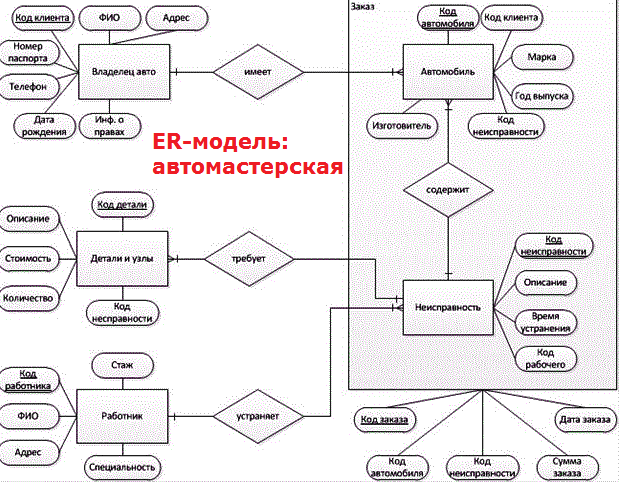 доц. Игнатьева О.В.
3. Структурные
ограничения
доцент каф. ВТ и АСУ ФГБОУ ВО РГУПС Игнатьева О.В.
Показатель кардинальности
Наиболее распространёнными являются бинарные связи с показателями кардинальности:
доц. Игнатьева О.В.
Связь один-к-одному
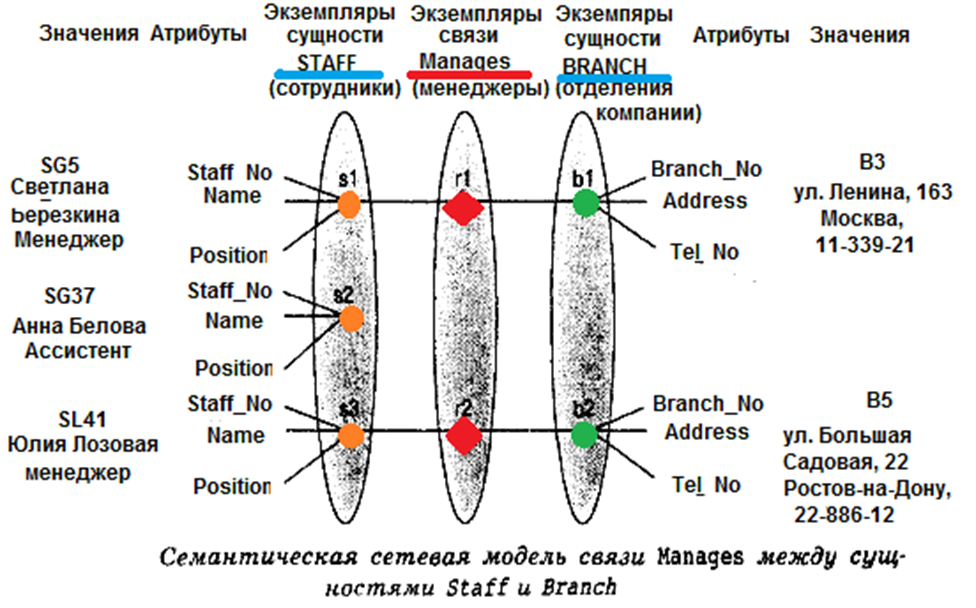 доц. Игнатьева О.В.
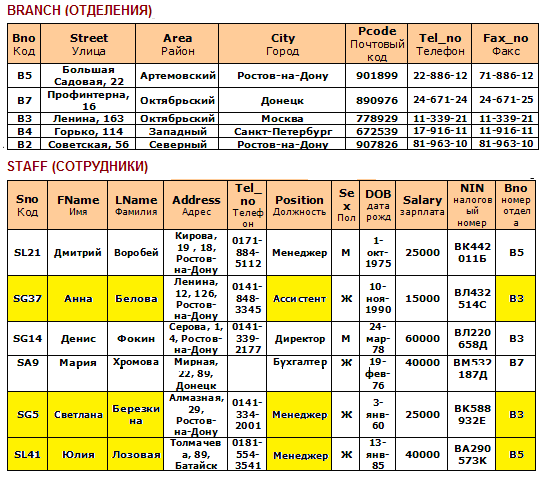 доц. Игнатьева О.В.
Связь один-к-одному
При определении показателя кардинальности некоторой связи следует учитывать только те сущности, которые охватываются данной связью. 
Из семантической сетевой модели связи Manages следует, что одна сущность типа Staff (менеджер) связана с единственной сущностью типа Branch (Отделение компании). 
Поэтому связь Manages является связью типа "один-к-одному" (1:1). 
Иначе говоря, показатель кардинальности связи Manages равен 1:1.
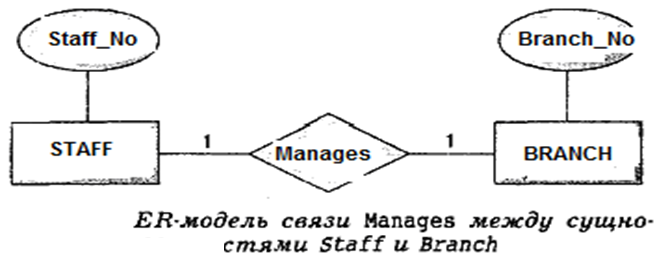 доц. Игнатьева О.В.
Связь один-ко-многим
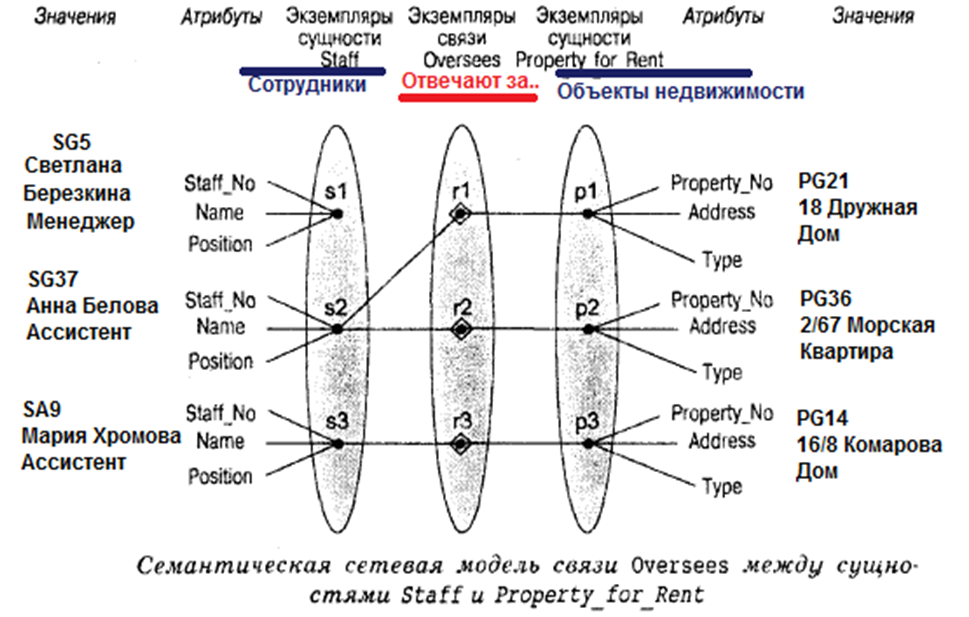 доц. Игнатьева О.В.
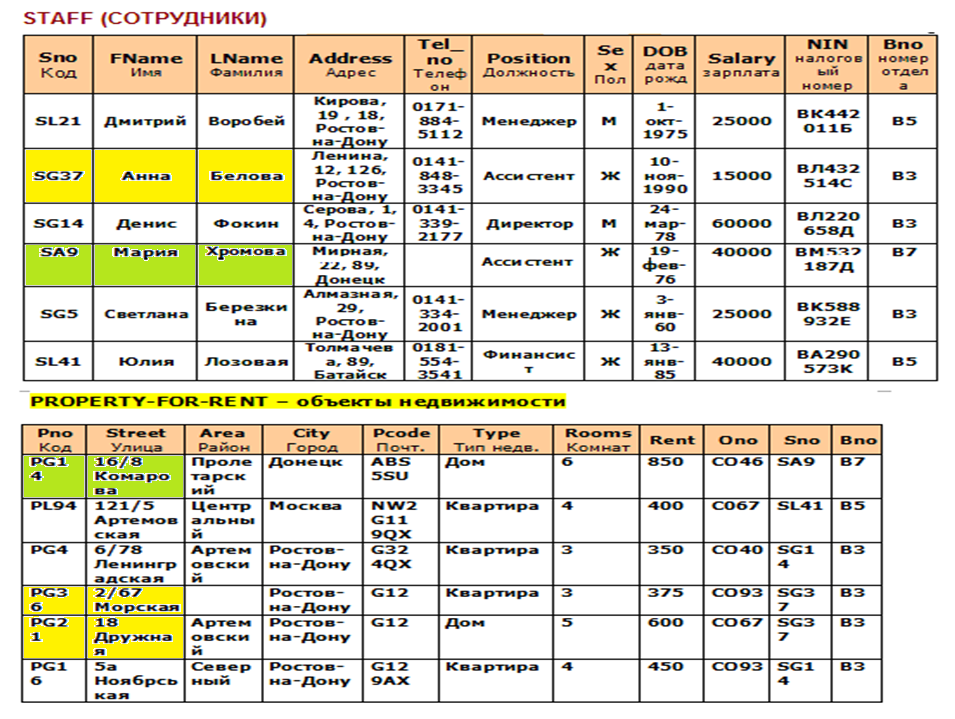 доц. Игнатьева О.В.
Связь один-ко-многим
Одна сущность типа Staff может быть связана с одной или более сущностями типа Property_for_Rent. 
Следовательно, связь Oversees, с точки зрения сущности Staff, является связью типа "один-ко-многим" (1:М).
Если рассмотреть связь Oversees с противоположной стороны, одна сущность типа Property_for_Rent связана с одной сущностью типа Staff. 
Поэтому связь Oversees, с точки зрения сущности Property_for_Rent, является связью типа "один-к-одному" (1:1).
Однако на ER-диаграммах связи следует представлять с наиболее высоким из всех существующих показателем кардинальности. 
 Таким образом, для связи Oversees показатель кардинальности мы принимаем равным 1:М.
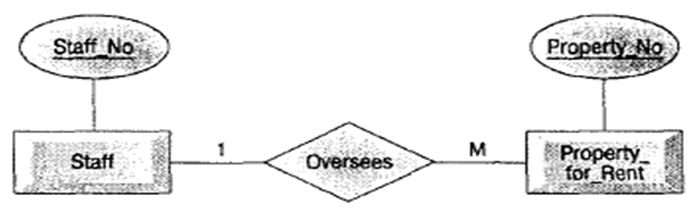 ER-модель связи Oversees между сущностями  Staff и Branch
доц. Игнатьева О.В.
Связь многие-ко-многим
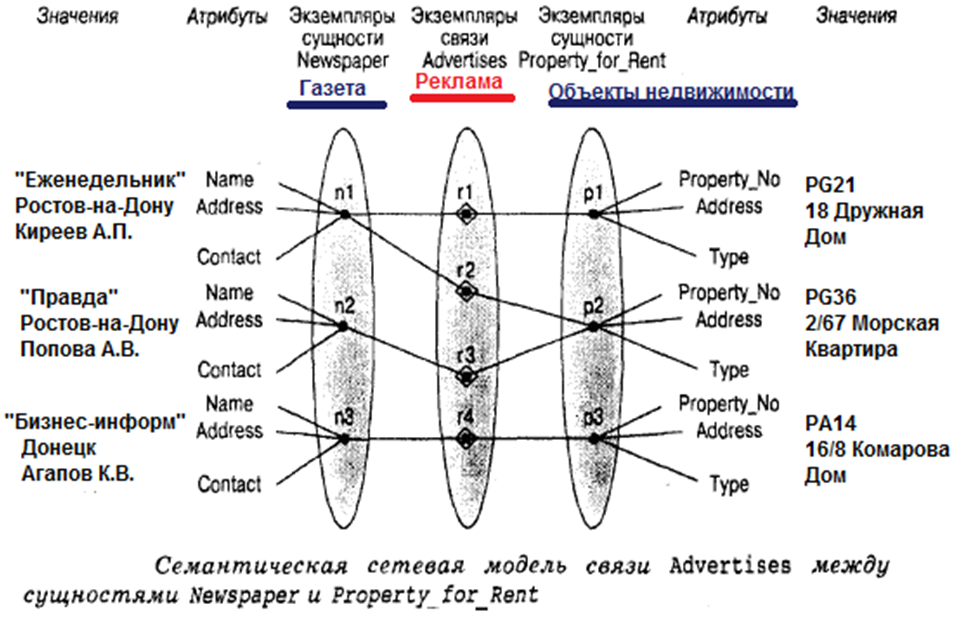 доц. Игнатьева О.В.
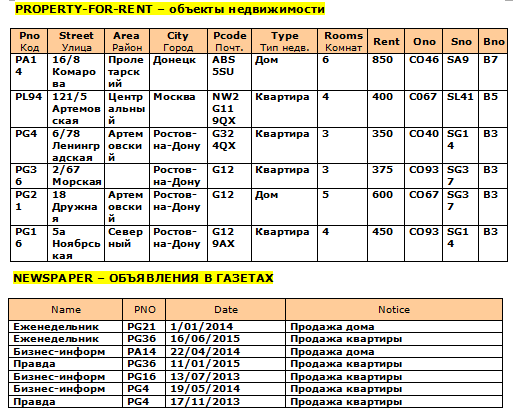 доц. Игнатьева О.В.
Связь многие-ко-многим
Одна сущность типа Newspaper может быть связана с одной или больше сущностями типа Property_for_Rent. 
Следовательно, связь Advertises, с точки зрения сущности Newspaper, является связью типа "один-ко-многим" (1:М).
Если рассмотреть связь Advertises с противоположной стороны, то одна сущность типа Property_for_Rent может быть связана с одной или больше сущностями типа Newspaper. 
Поэтому связь Advertises, с точки зрения сущности Property_for_Rent, также является связью "один-ко-многим" (1:М).
Итак, связь Advertises представлена в виде двух связей типа "один-ко-многим" (1:М), которые вместе образуют связь типа "многие-ко-многим" (M:N). Иначе говоря, показатель кардинальности связи Advertises равен M:N.
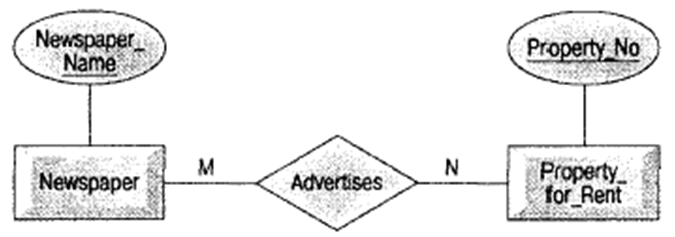 ER-модель связи Advertises между сущностями  Newspaper и Property_for_Rent
Степень участия
Существует два варианта участия сущности в связи: полное (total) и частичное (partial). 
Степень участия является полной, если для существования некоторой сущности требуется существование другой сущности, связанной с ней определённой связью. В противном случае степень участия является частичной.
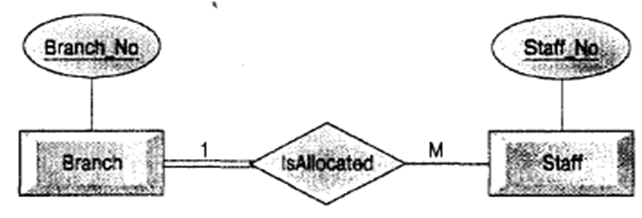 Степень участия сторон в связи IsAllocated между сущностями Branch и Staff
доц. Игнатьева О.В.
Структурные ограничения
Допустимо использование и альтернативного варианта обозначений структурных ограничений, накладываемых на некоторую связь, который предусматривает отображение максимальных (Мах) и минимальных (Min) значений в виде надписи (Min, Мах) над линией соединения, обозначающей участие сущности в данной связи.
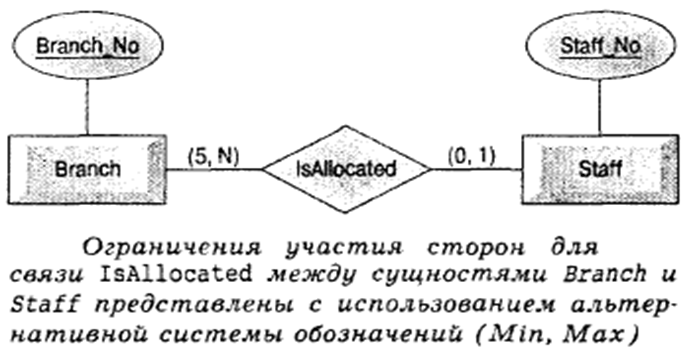 доц. Игнатьева О.В.
4. Проблемы ER-моделирования
доцент каф. ВТ и АСУ ФГБОУ ВО РГУПС Игнатьева О.В.
3. Проблемы ER-моделирования
Важно всегда проверять модель данных на наличие потенциальных ловушек соединения, поскольку в одних случаях это может иметь лишь незначительные последствия, тогда как в других — для устранения ловушек может потребоваться выполнить перестройку всей концептуальной модели.
доц. Игнатьева О.В.
Ловушки разветвления
Потенциальная ловушка разветвления показана на рис., на котором две связи типа 1:М (IsAllocated и Operates) выходят из одной и той же сущности Division.
Один отдел (Division) может быть представлен сразу в нескольких отделениях компании (Branch) и в нем может работать многочисленный штат сотрудников. 
Проблемы начинаются при попытках выяснить, в каком отделении компании работает каждый из сотрудников отдела. Для исследования этой проблемы рассмотрим семантическую сетевую модель.
доц. Игнатьева О.В.
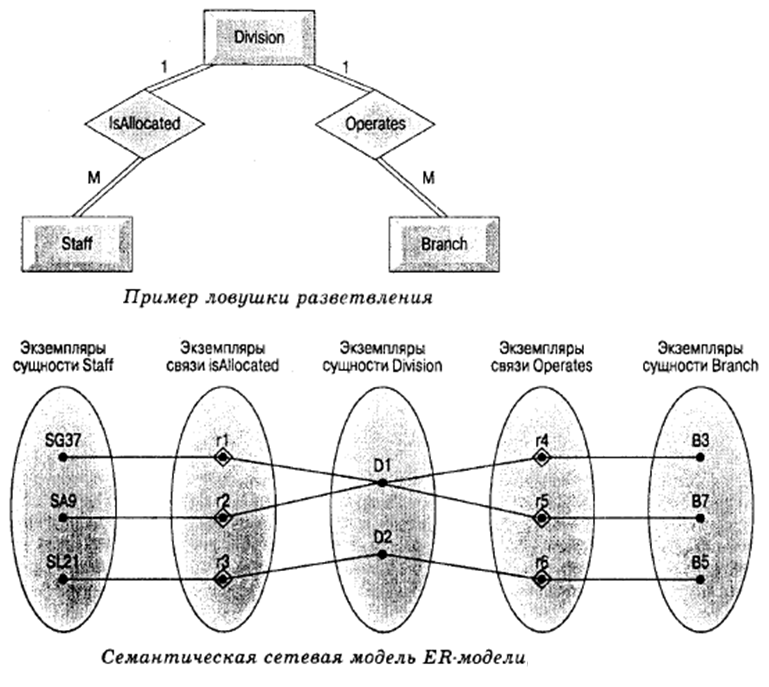 С помощью семантической сетевой ответьте: "В каком отделении компании работает сотрудник с номером 'SG37'?". Можно сделать вывод, что этот сотрудник работает в отделении 'ВЗ' или 'B7'. Неспособность дать точный ответ на поставленный вопрос является результатом ловушки разветвления, связанной с неправильной интерпретацией связей между сущностями Staff, Division и Branch.
Устранить эту проблему можно путем перестройки ER-модели для представления правильного взаимодействия между этими сущностями
Перестроим ER-модель для представления правильного взаимодействия между сущностями.
Затем проверим эту структуру на уровне отдельных сущностей (на семантической модели). 
Можно убедиться, что теперь легко дать однозначный ответ на поставленный выше вопрос. 
С помощью семантической сетевой модели можно определить, что сотрудник с номером ' SG37’ работает в отделении компании с номером 'ВЗ', который является частью отдела 'D1'.
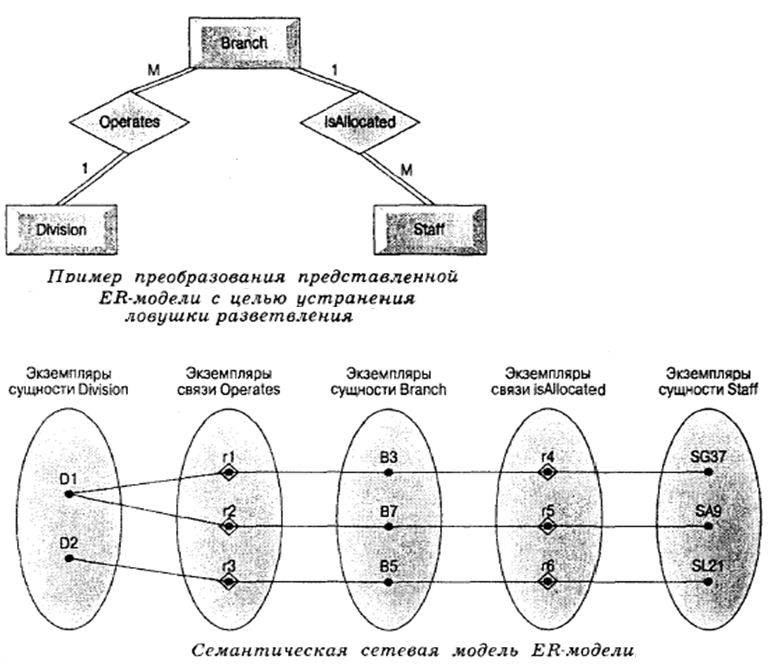 доц. Игнатьева О.В.
Ловушки разрыва
Рассмотрим потенциальную ловушку разрыва на примере связей между сущностями Branch, Staff и Property_for_Rent.
доц. Игнатьева О.В.
Рассмотрев ER-модель, можно сделать вывод, что одно отделение компании имеет много сотрудников, которые работают со сдаваемыми в аренду объектами. 
Однако, не все сотрудники непосредственно работают с объектами, а также не все сдаваемые в аренду объекты недвижимости в каждый конкретный момент находятся в ведении кого-либо из работников компании.
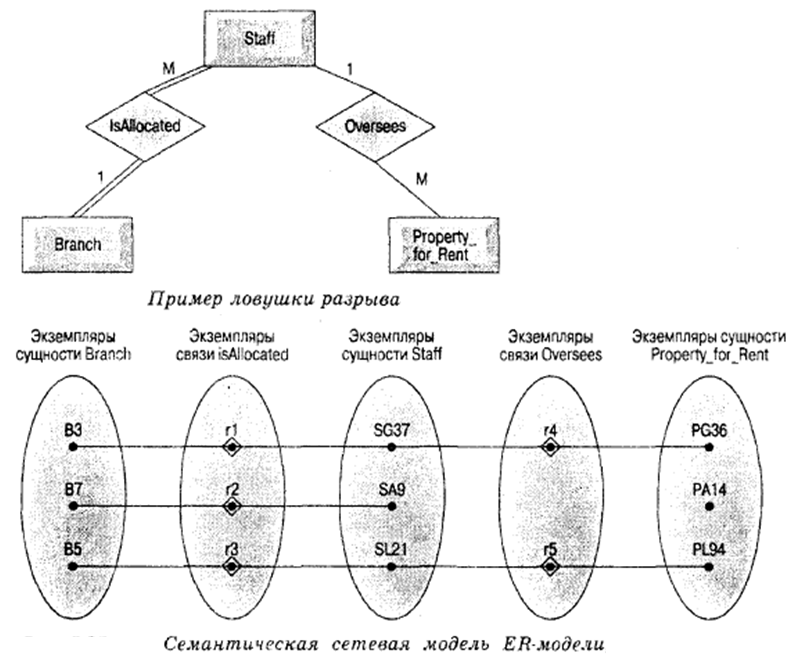 С помощью этой семантической сетевой модели попробуем ответить: "Какое отделение компании отвечает за работу с объектом ' РА14' ?". 
На данный вопрос нельзя дать ответ, поскольку этот объект в текущий момент не связан ни с одним из сотрудников, работающих в каком-либо из отделений компании. Неспособность дать ответ на заданный вопрос рассматривается как утрата информации, в результате которой и возникает ловушка разрыва.
В данном случае проблема возникает, когда необходимо выяснить, какие объекты недвижимости приписаны к тому или иному отделению компании.
доц. Игнатьева О.В.
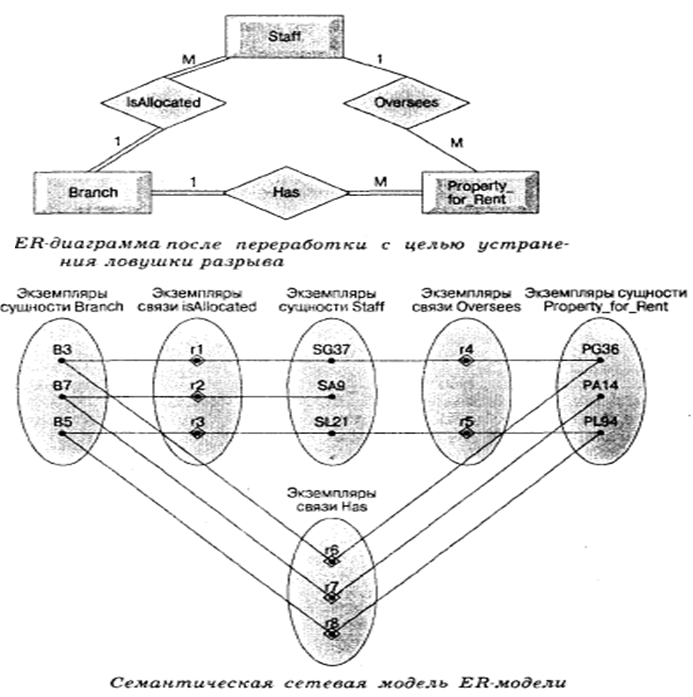 Частичное участие сущностей Staff и Property_for_rent в связи Oversees означает, что некоторые объекты недвижимости не могут быть связаны с отделением компании посредством сотрудников.
Следовательно, следует ввести новую связь Has между сущностями Branch и Property for Rent. 
ER-диаграмма, отображает истинные связи между этими сущностями. Такая структура гарантирует, что всегда будут известны объекты недвижимости, связанные с каждым отделением компании, включая объекты недвижимости, которые в данный момент не поручены никому из сотрудников организации.
Спасибо за внимание!
доцент каф. ВТ и АСУ ФГБОУ ВО РГУПС Игнатьева О.В.